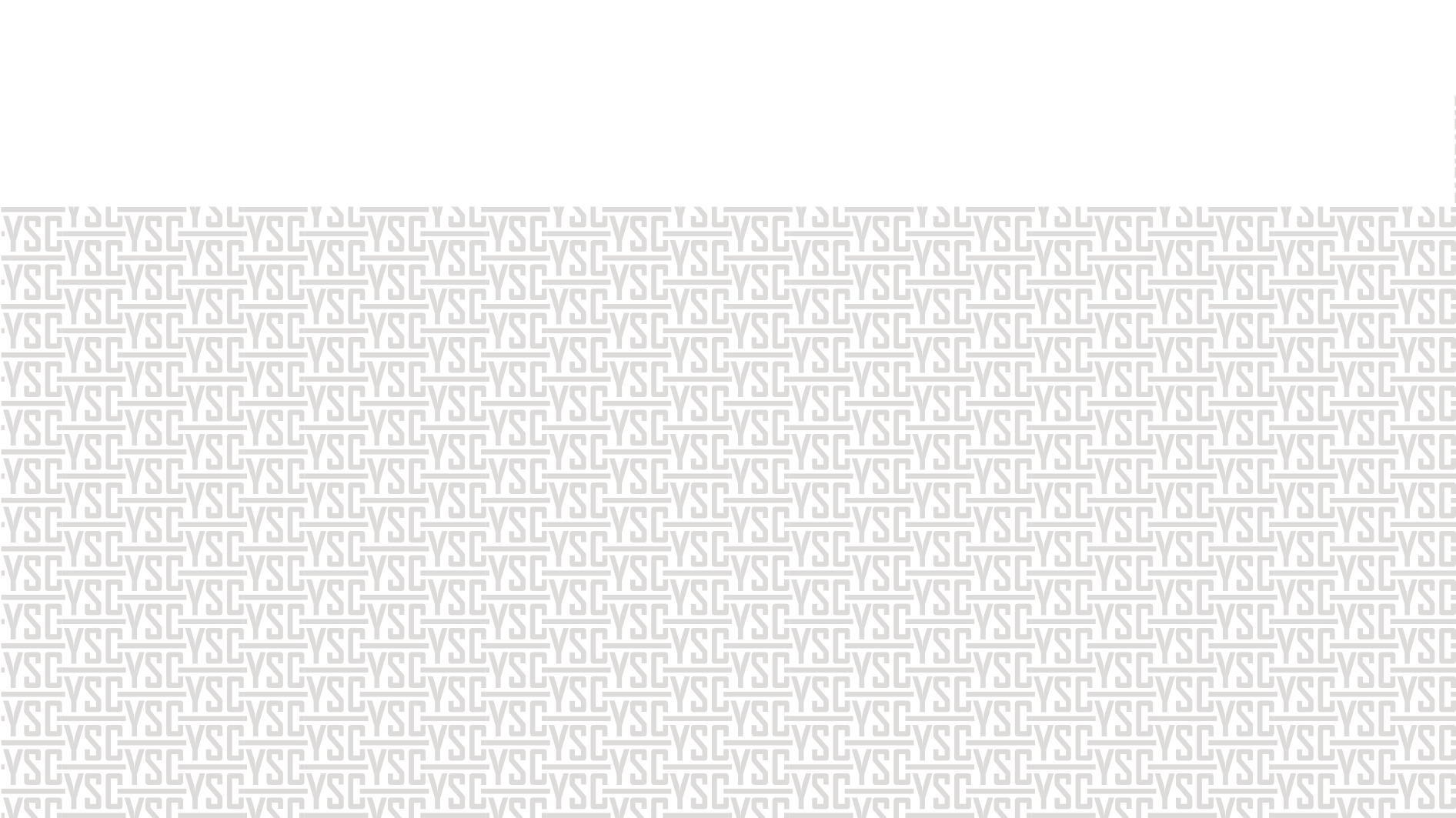 10th International Young Scientists Conference on Computational Science
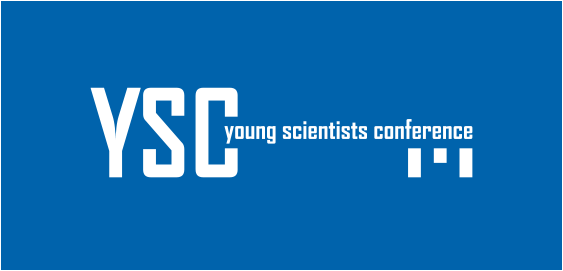 Title of the presentation
Name(s)
Organization(s)
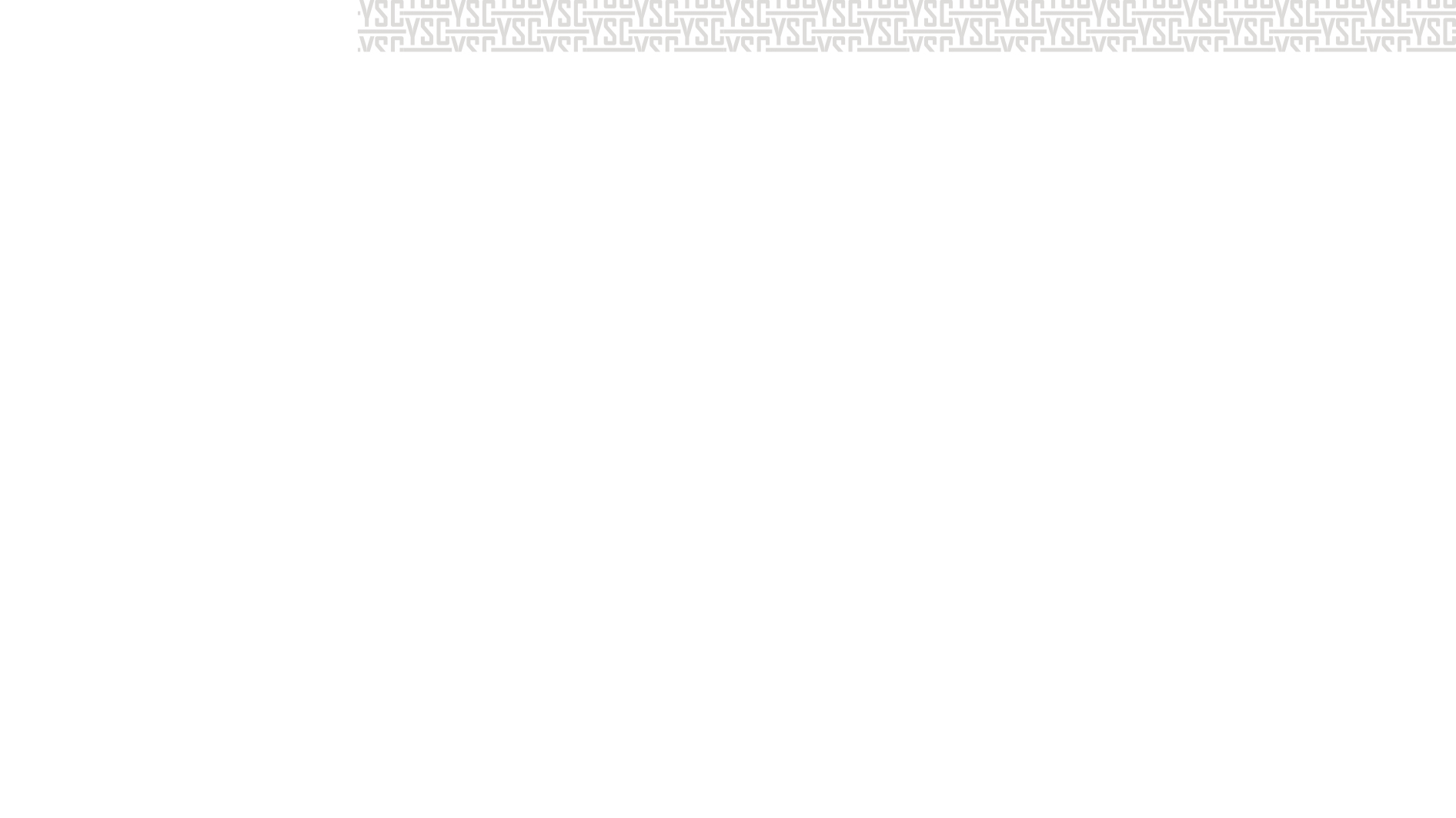 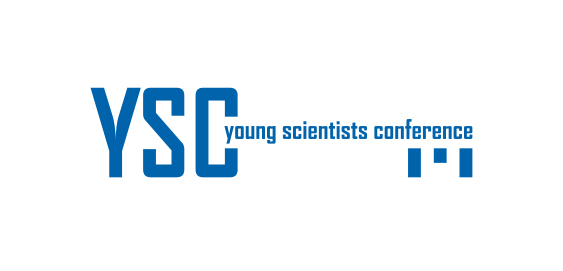 Shablon-1 Heading Text Number One Number Two
Shablon-1 Subtitle Text Little Small Petite
Text Block Text Block Text Block Text Block Text Block
1
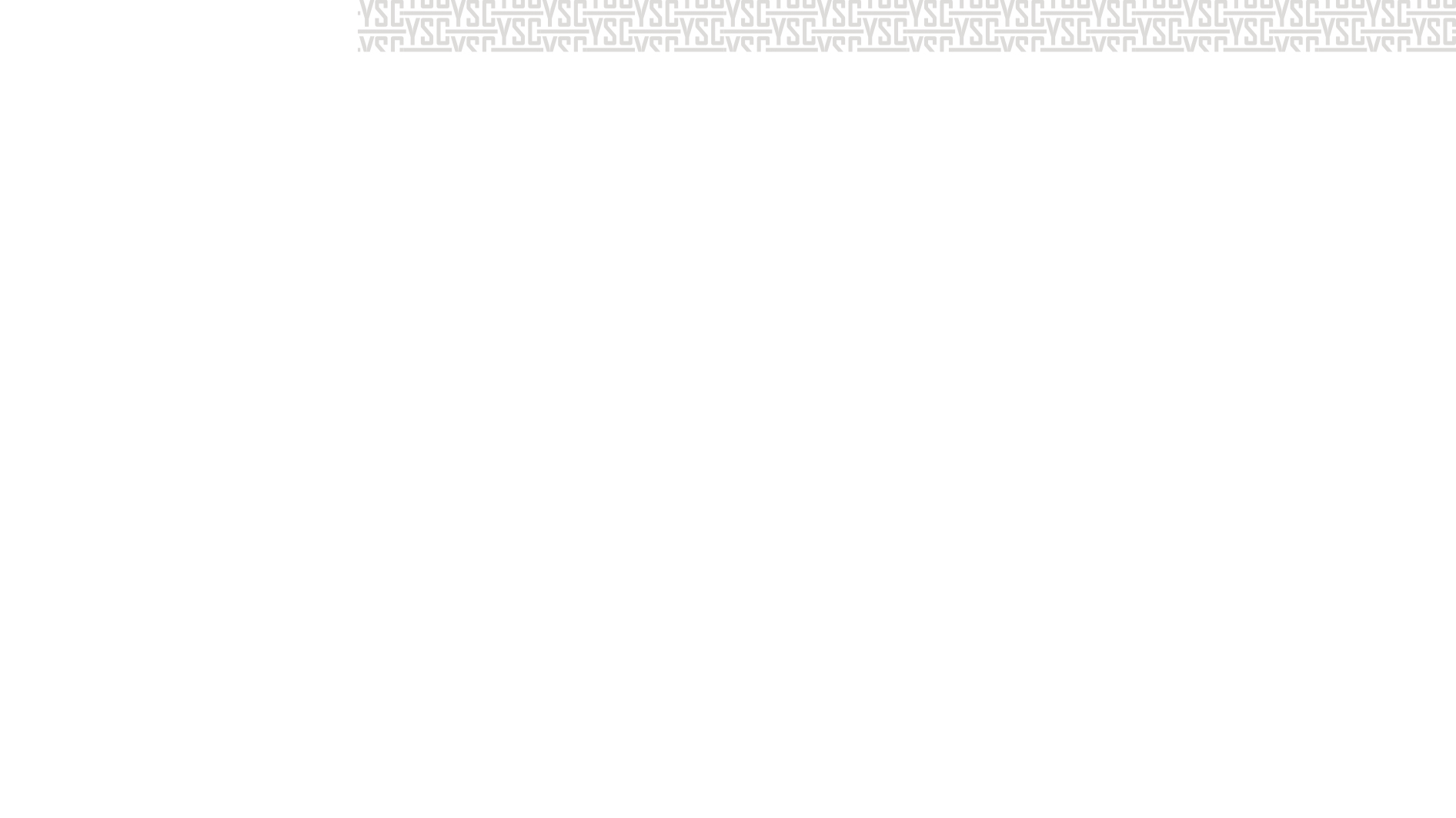 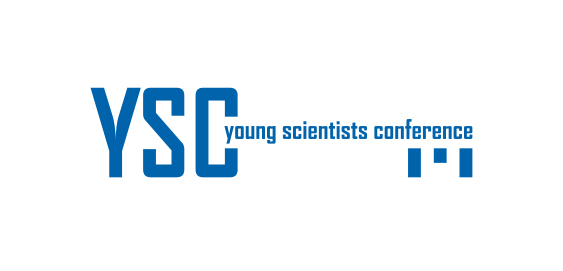 Shablon-2 Heading Text Number One Number Two
Shablon-2 Subtitle Text Little Small Petite
Text Block Text Block Text Block Text Block Text Block
2
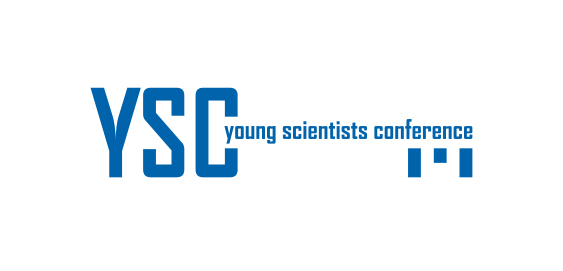 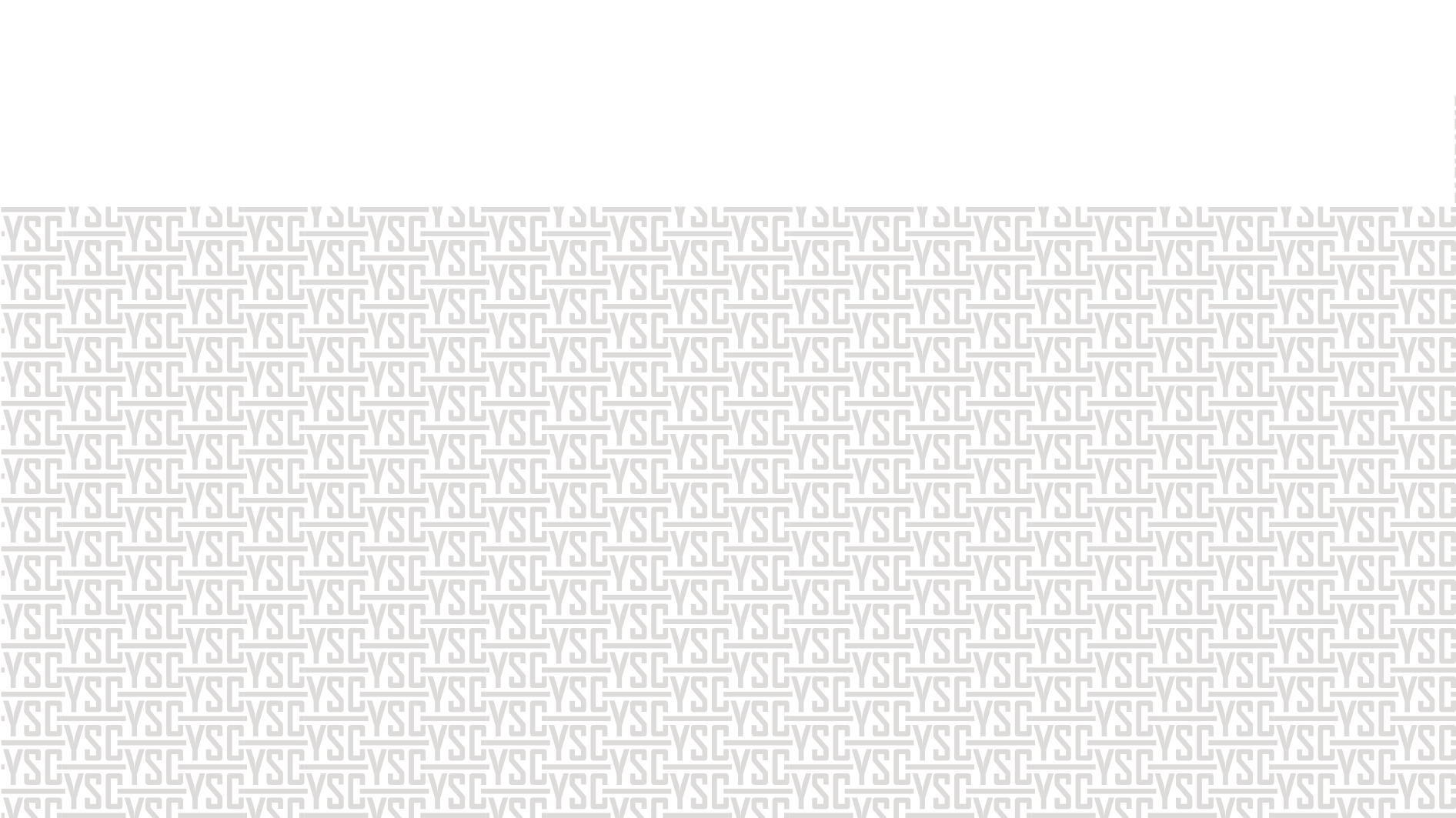 Thanks for your attention